Проект: «КНИГА    ПРИРОДЫ      РОДНОГО КРАЯ»
Ученик 3 «Г» класса
 БОУ г. Омска «Средняя общеобразовательная школа № 63»
 Панов Игорь Владимирович.                    Учитель:  Кучковская Светлана Михайловна

г. Омск – 2013 г.
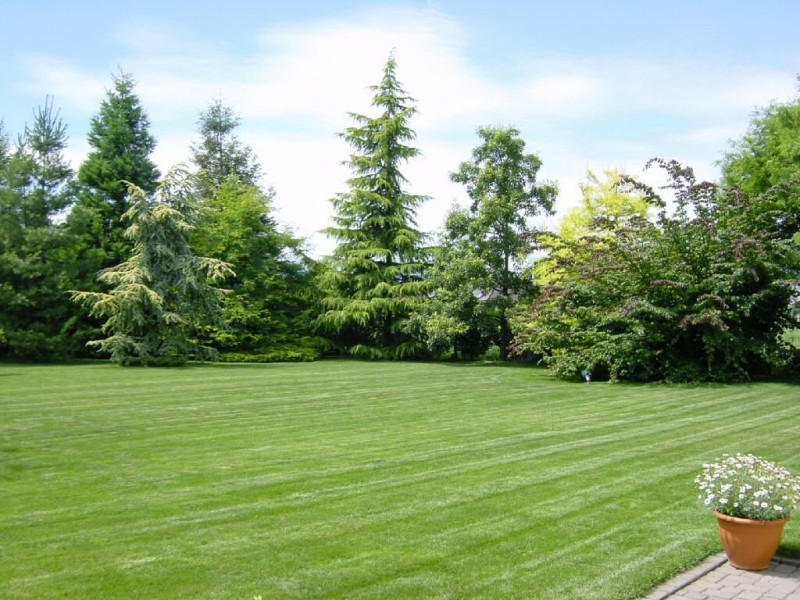 Цель: Формировать целостное восприятие картины мира и осознавать в нём место человека.


    Задачи:                                                       
1). Формировать уважительное отношение к России, к Омской области. Беречь родную природу.                      
2). Осознавать ценность, целостность и многооб-разие окружающего мира, своё место в нём человека.
3). Охранять окружающую природу – наше настоящее и будущее богатство России.
ПЛАН :
1.Родной  край - Омская область.                                        2.Редкие  растения  и  животные.3.Озёра.4.Охрана  природы.  5.Источники   информации.
Родной  край – Омская  область:
Зона отдыха -Чернолучье:
Зона отдыха - Красноярка:
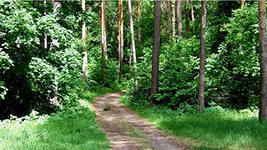 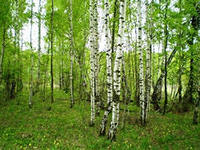 Редкие  растения  и  животные:
ПЕРВОЦВЕТ:
КУДРЯВЫЙ   ПЕЛИКАН:
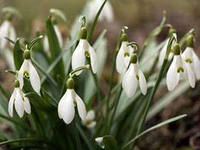 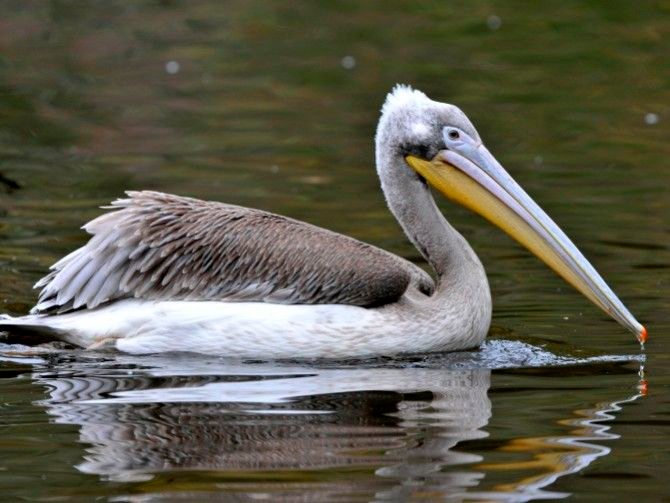 Редкие  животные и растения:
БАШМАЧОК  КРУПНОЦВЕТКОВЫЙ:
СИЗЫЕ  ЧАЙКИ:
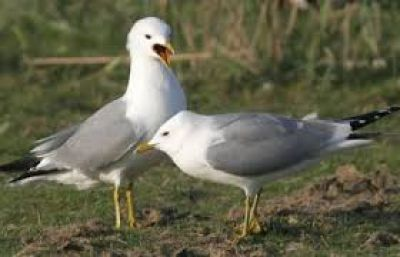 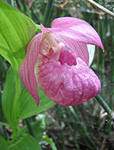 Озёра:
ДАНИЛОВО  ОЗЕРО:
ЛИНЁВО:
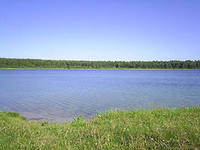 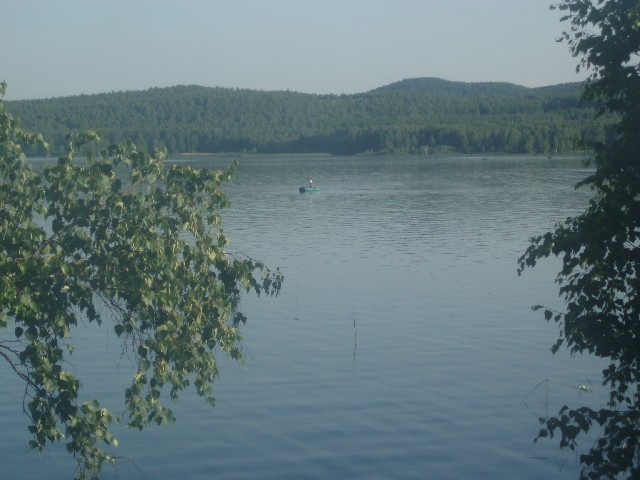 Охранять  природу, значит сохранять наше будущее богатство в России!
ЗАКАЗНИКИ  И  ЗАПОВЕДНИКИ:
ПРИРОДНЫЙ   ПАРК   «ПТИЧЬЯ  ГАВАНЬ»:
1. Пеликаньи  острова.2. Заказник Баировский.3.Лузинская  дача.4.Берег  Черского.5.Озеро  Эбейты(солёное).
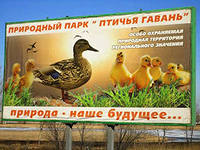 Источники  информации:
1.Интернет-   
           источники.
2.Собственные   
       наблюдения.
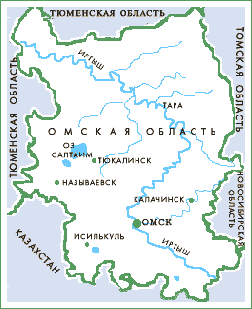